Zowe High Availability (Draft)
Overview
By adding redundancies, clustering and failover mechanisms, Zowe provides infrastructure designs to decrease downtime, eliminating single point of failure and recover from failures.
Zowe High Availability tries to cover scenarios when you are running Zowe in a single z/OS system or a Parallel Sysplex environment.
Apply HA will bring extra cost to the system in trade of availability, this may include extra services, more address spaces, administration and operation works, etc.
High availability on single z/OS system is limited to the stability of the system itself and is out of the scope of Zowe.
Zowe HA solution also provides support to all components running under Zowe. If you have a vendor plugin installed, the availability of this plugin will also be enhanced by Zowe HA solution.
Combination of Existing SysAdm Tools And Zowe HA Features
Zowe HA solution uses existing system administration tools including port sharing, VIPA, DVIPA, Automatic Restart Management (ARM) etc. These tools are already included in base z/OS and no extra license required.
System Automation and other automation tools are also in our scope for the ease of customers have those licenses.
Zowe also introduced services like Caching API and Lifecycle Facility to handle state sharing and automate failover, etc.
Zowe High Availability – Architecture View – Single z/OS System
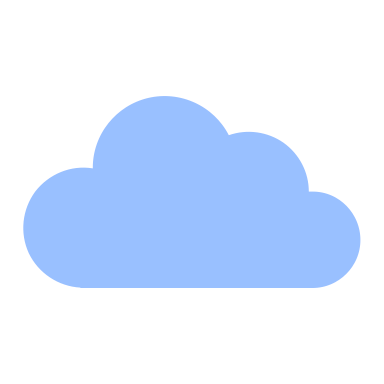 Port Sharing?
Read/Write Shared State
HTTPS
VSAM
API Gateway
Desktop
JES Explorer
MVS Explorer
USS Explorer
Custom Plugin
Lifecycle Facility
Caching API
Discovery Service
Instance 1
Instance 1
Instance 1
Instance 1
Instance 1
Instance 1
Instance 1
Instance 1
Registration / Health Check
Instance 1
ARM
Instance 2
Instance 2
Failed Instance
Instance 2
Hot Backup
Read/Write Shared State
Failover
System administrator can decide how many instances they want to keep for each component.
If any of the instance failed, the Lifecycle Facility will try to bring back the failed instance.
Zowe High Availability – Architecture View – Parallel Sysplex
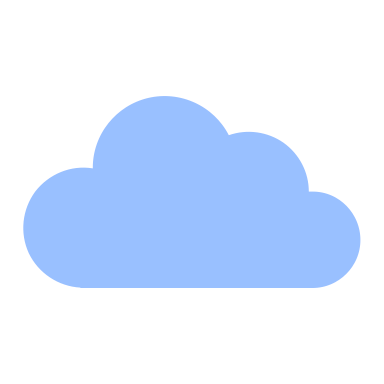 z/OS LPAR 2
Discovery Service 2
Caching API 2
z/OS LPAR 1
ActiveMQ
HTTPS
Discovery Service 1
API Gateway 2
API Gateway 2
Caching API 1
Desktop 2
Sysplex Distributor
Desktop 1
USS Explorer 2
API Gateway 1
DVIPA
Failed Desktop
API Gateway 1
Custom Plugin 2
Port Sharing
JES Explorer 1
Lifecycle Facility
ARM
MVS Explorer 1
z/OS LPAR 3
Port Sharing
USS Explorer 1
Discovery Service 3
API Gateway 3
API Gateway 3
Custom Plugin 1
Lifecycle Facility
ARM
JES Explorer 2
Each component instance can be deployed onto any of the LPAR based on configuration, but at least 2 instances across all LPARs.
Each API Gateway may direct traffic to any of the component instances, it’s not limited to the LPAR where it locates. Lines are reduced for readability.
Each LPAR has its own configuration file to define what components will be started inside.
All Caching API instances are connected to either same VSAM on shared volume or same ActiveMQ cluster for persistence purpose.
MVS Explorer 2
Port Sharing
Custom Plugin
Lifecycle Facility
ARM
Poll Questions – High Availability
Poll Question 1:
If you want to serve Zowe as production level in your company, what environment would you like it to run? Will you run it on a single z/OS system, or a Parallel Sysplex environment?
Poll Question 2:
 If you plan to run Zowe with High Availability, would you prefer to have full administrative control on the TCP/IP configurations (including Sysplex Distributor, VIPA, DVIPA, Port Sharing etc.) and address spaces (including ARM or System Automation)?
Or would you prefer Zowe to handle High Availability automatically as much as possible including automated failover without sysadm intervene?